“Islamic Gunpowder Empires”
Review Topics
Pre-history
Four Early Civilizations 
Early Chinese Dynasties (Qin Dynasty) 
Monotheism (Christianity.Judaism.Islam)
Indian Religions
Early Indian Empires
Middle Ages
Renaissance
Reformation
Aztecs and Incas
Warm - Up
You have a quiz today.

Take everything off of your desk except a writing utensil.   (Pencil/Pen)
Word Bank
Mercantalism
Conquistadors
De Gama
Joint-Stock
Creoles
Chinampa
Diaspora
Henry
Magellan
Tordesillas
French
Columbus
Cortes
Encomienda (Spelled ECOMIENDA)
Middle Passage
Quipu
Sacrifice
I. Ottoman Empire (1300-1918)
A. Sunni Muslim Turks from central Asia migrated into Asia minor (modern day Turkey)
B. Mehmet II, using cannons, took the Constantinople in 1453, renamed Istanbul
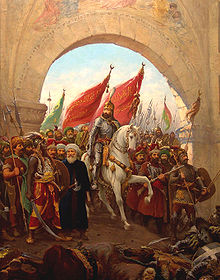 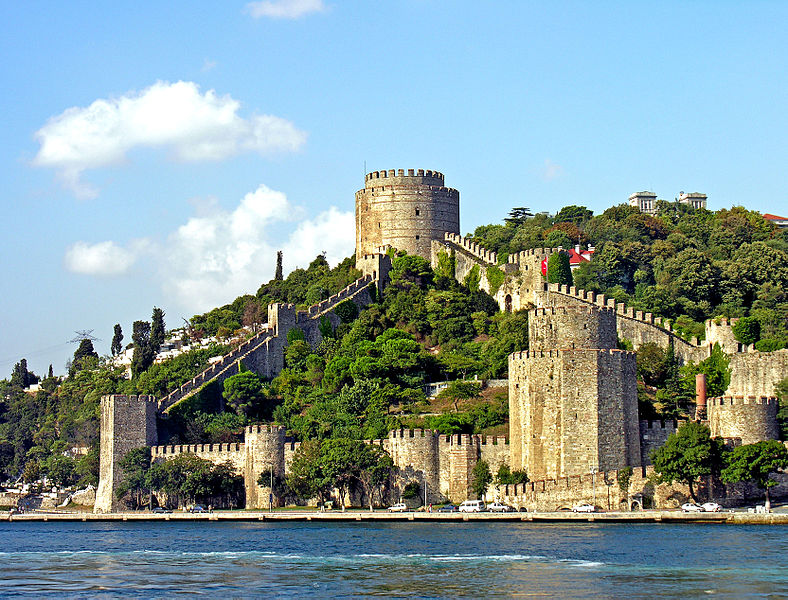 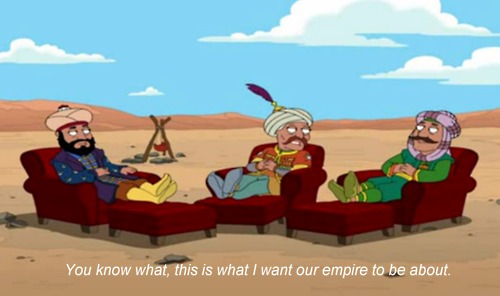 http://www.history.com/shows/mankind-the-story-of-all-of-us/videos/fall-of-constantinople
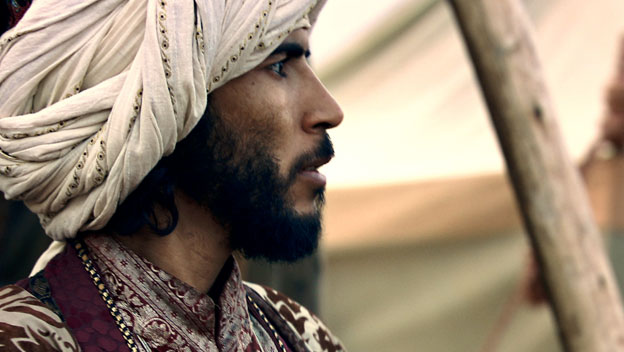 C. Expansion: eastern Europe, Middle East, North Africa
1. Gunpowder technology, strategy, and organization made it most powerful empire of the time
2. Controlled trade along Mediterranean Sea
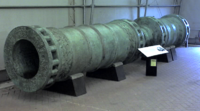 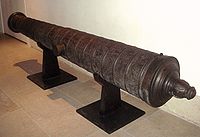 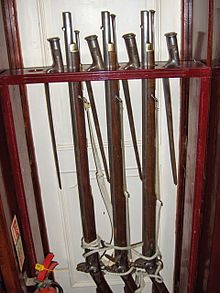 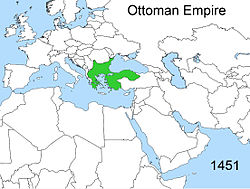 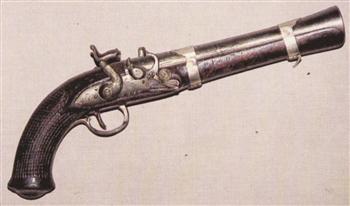 3. Religious freedom for Christians and Jews
4. Janissaries- enslaved Christian boys taken to be 
enslaved and made elite soldiers loyal to the sultan
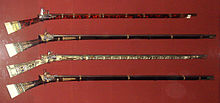 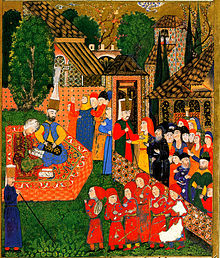 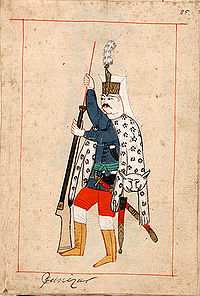 D. Suleiman the Magnificent (ruled 1520-1566)
1. Military expanded all the way to Vienna, Austria
2. Reformed taxes and bureaucracy
3. Improved the court system and legal code; 
reduced corruption with new laws
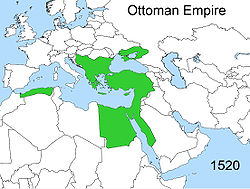 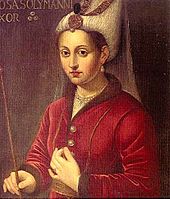 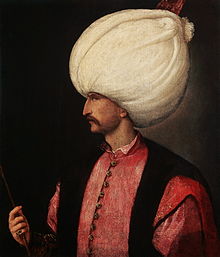 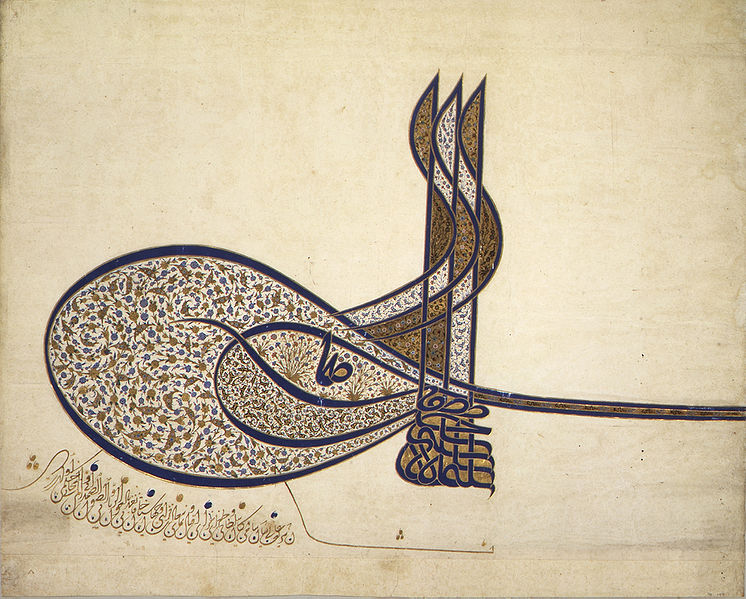 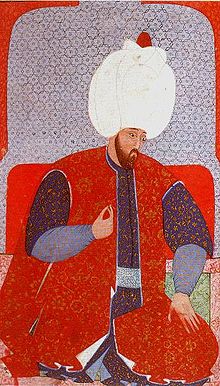 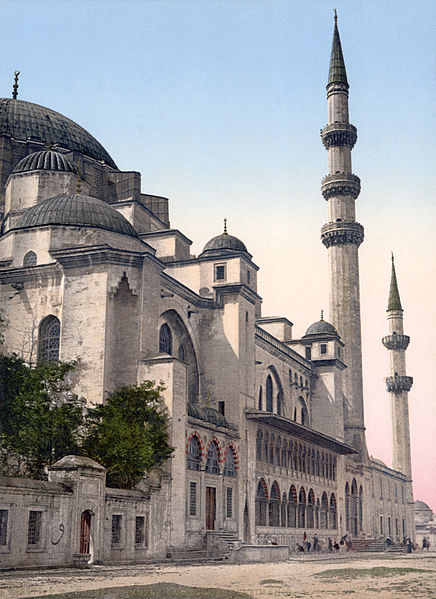 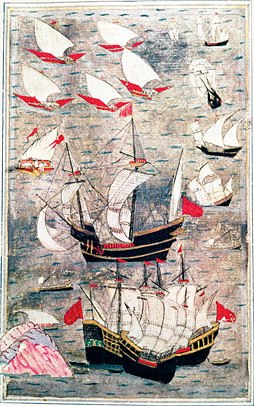 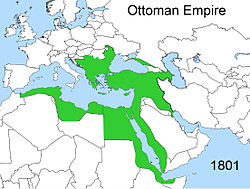 E. Decline: 
1. too large to manage and had widespread corruption
2. Slow to adapt to Western manufacturing and technology (even banned the printing press)
3. Slowly lost territory but lasted until WWI
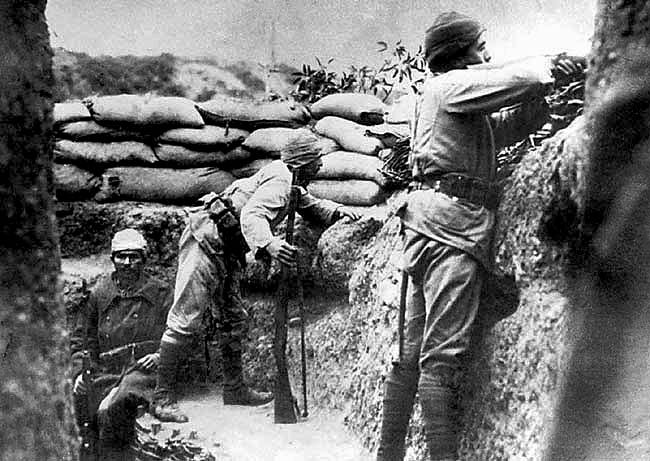 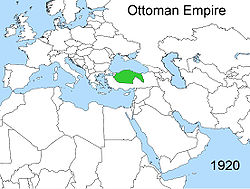 II. Safavid Empire (1500-1722)
A. Located: Persia (modern day Iran), Shi’a Muslim
B. Persecuted the Sunni, came into conflict with the Ottomans and other Muslims
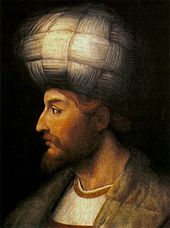 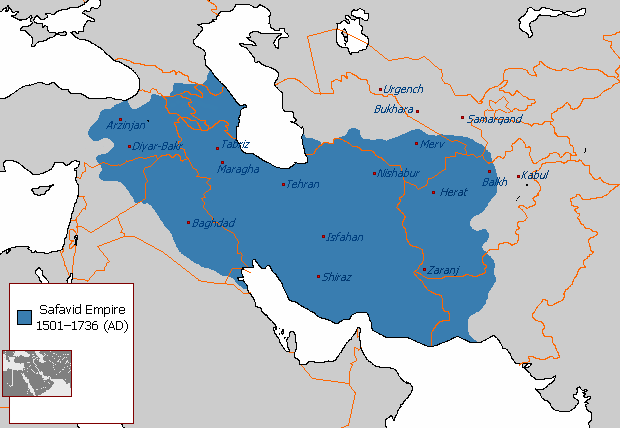 C.  Traded silk, carpets, and ceramics along the Silk Road to the West
D. Decline: British and Dutch controlled Indian Ocean trade, raids from tribes along borders
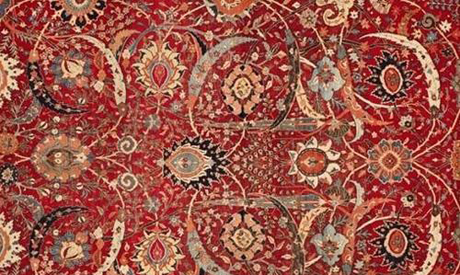 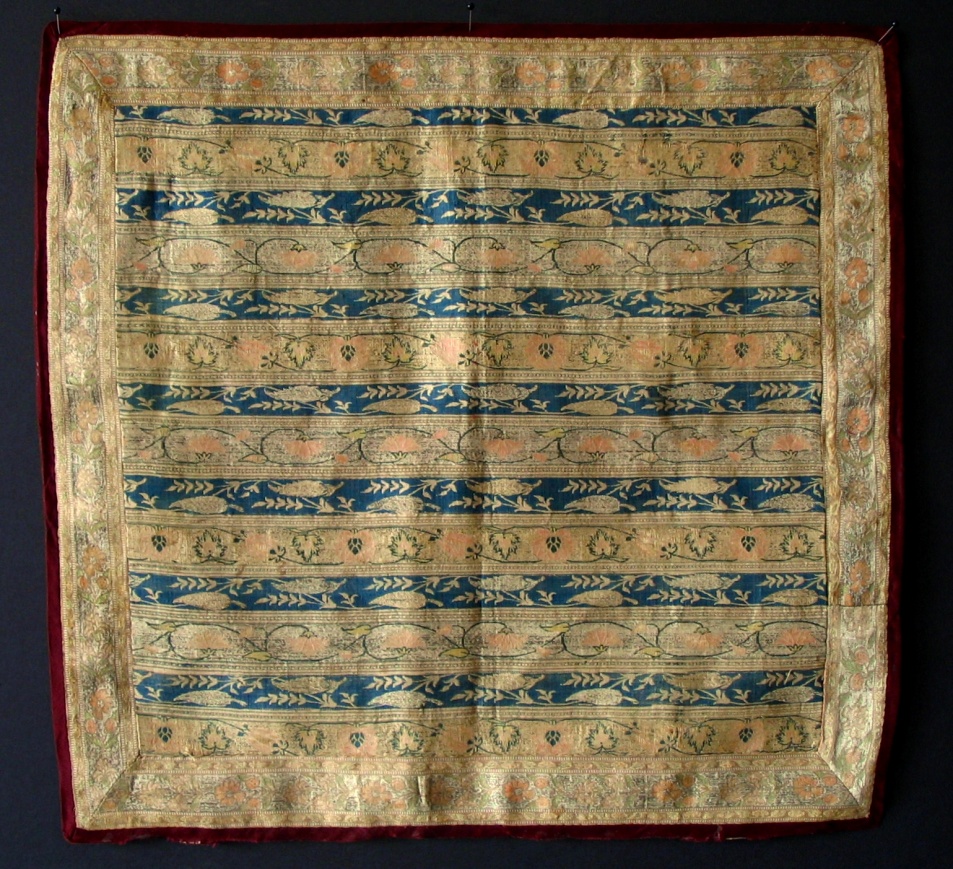 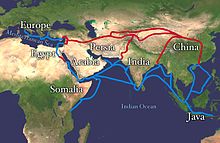 This carpet is worth 33 million dollars!
III. Mughal Empire (1526-1750)
A. Islamic conquerors (using gunpowder) took India
B. Achievements
1. Significant population growth with heavy agriculture
2. TajMahal- built by Shah Jahan as tomb in memory of his wife
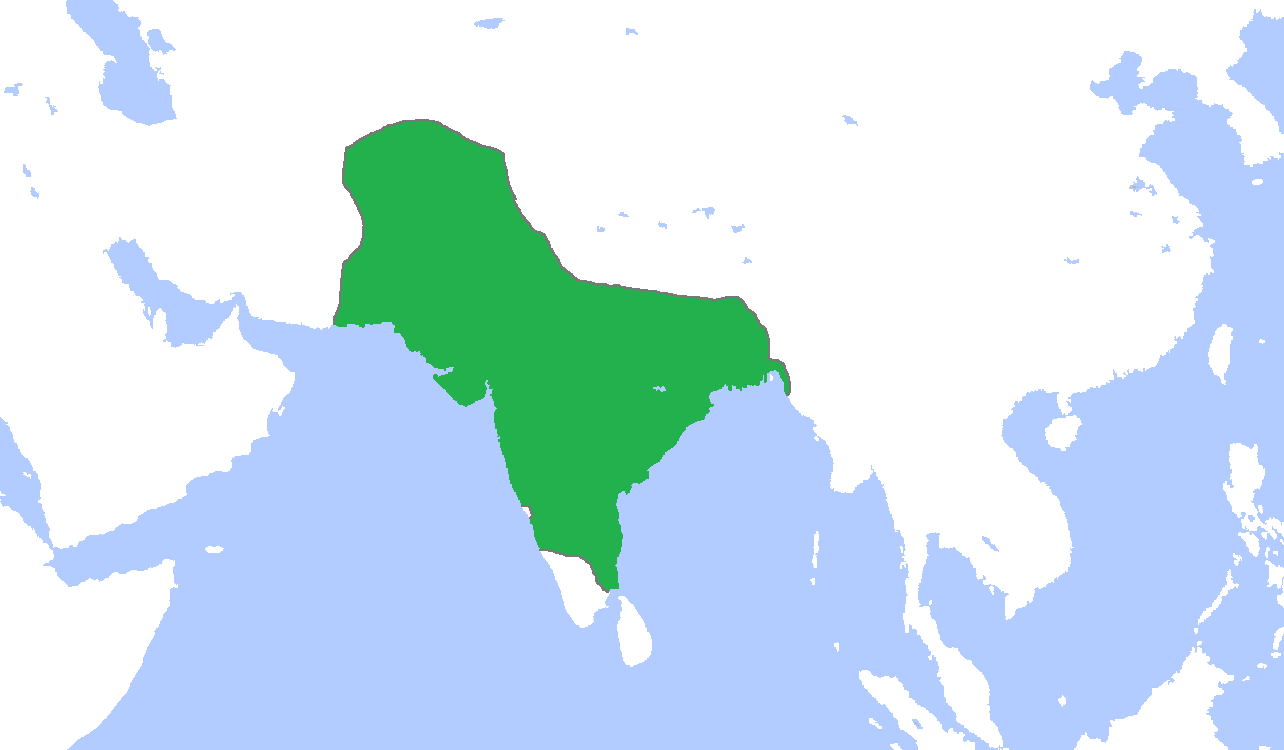 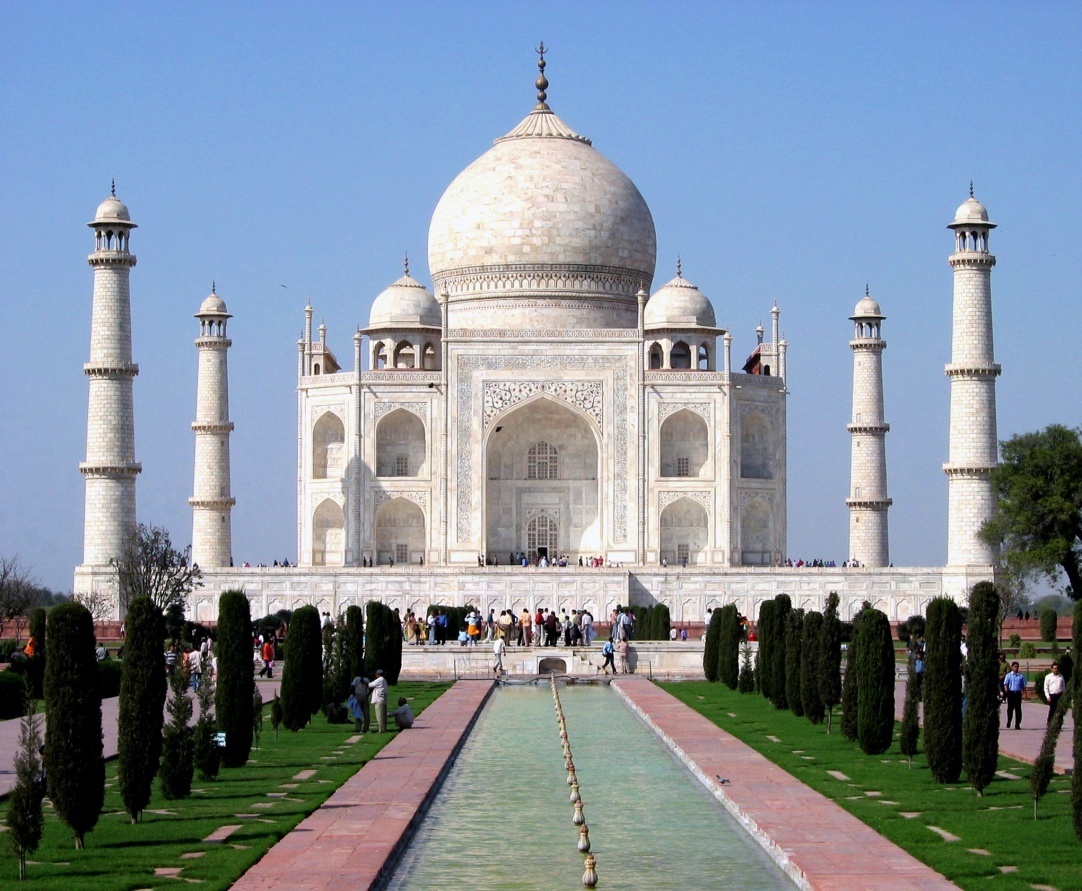 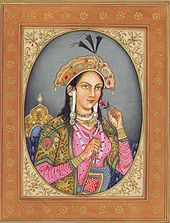 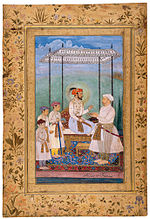 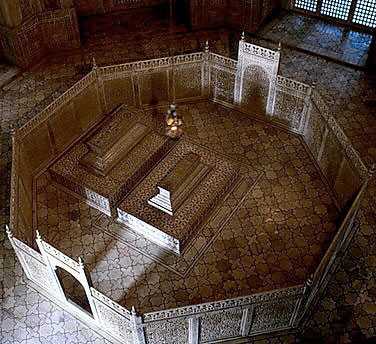 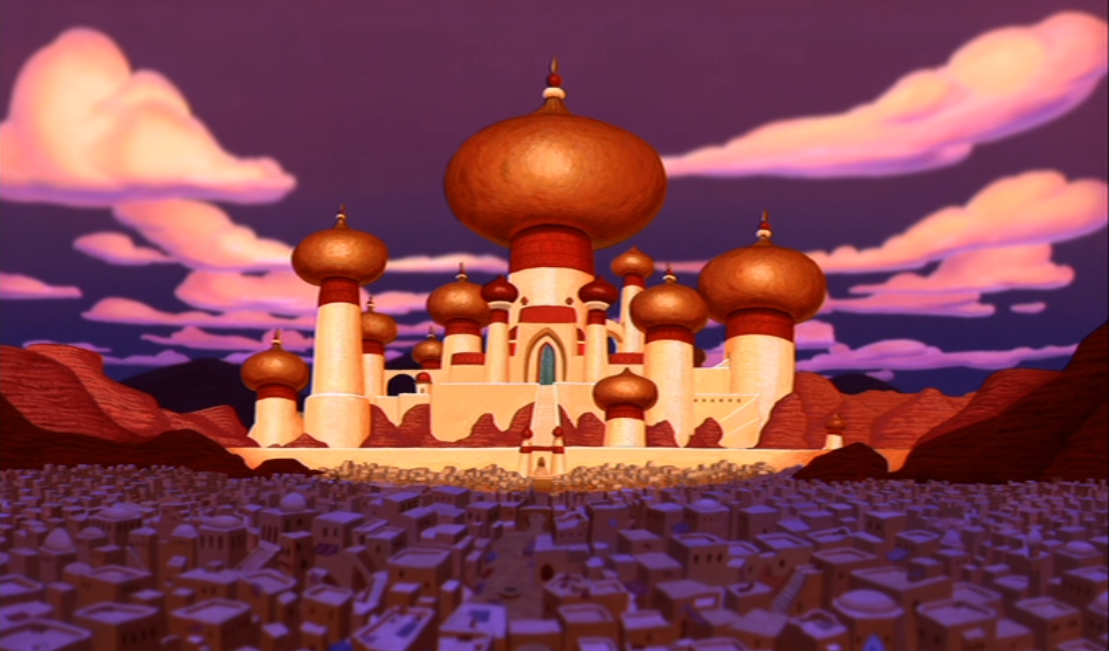 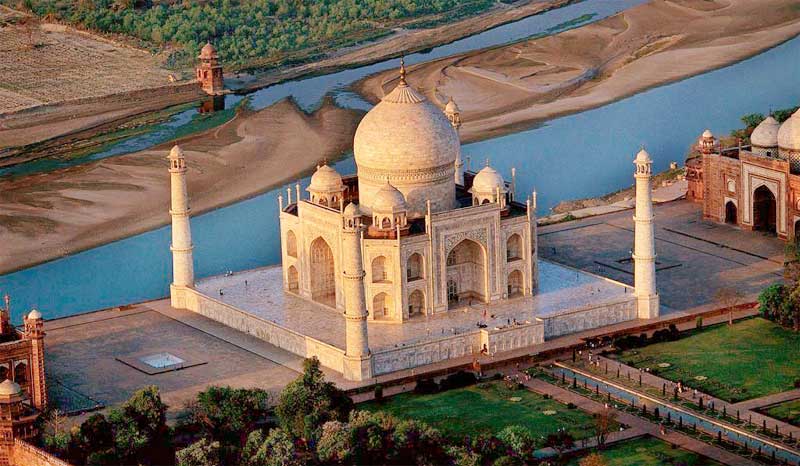 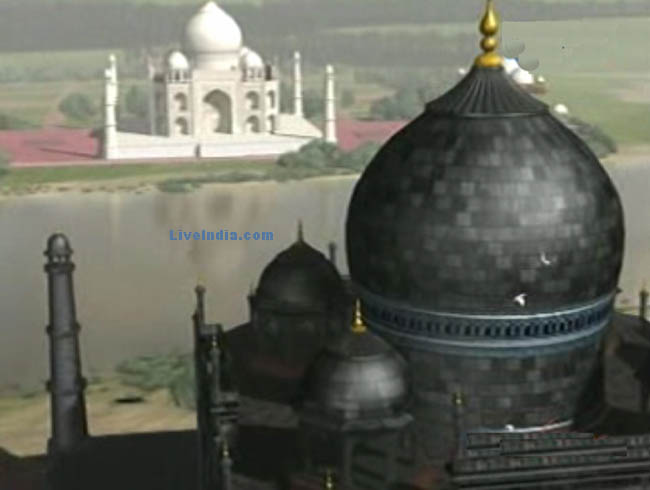 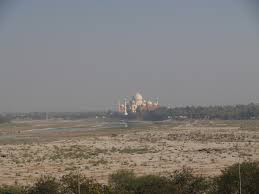 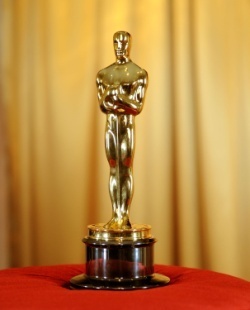 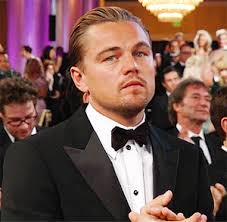 http://www.history.com/topics/taj-mahal/videos/deconstructing-history-taj-mahal?m=528e394da93ae&s=undefined&f=1&free=false
C. Religion
1. Muslims ran the government but Hindus were not forced to convert
2. Sikhism- religion that blended elements of both Islam and Hinduism
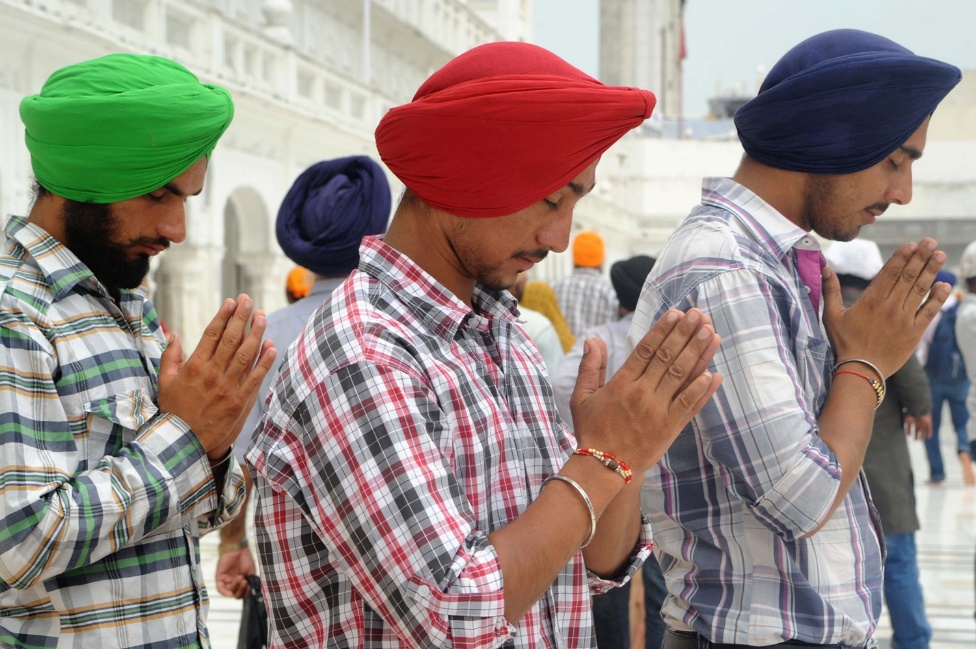 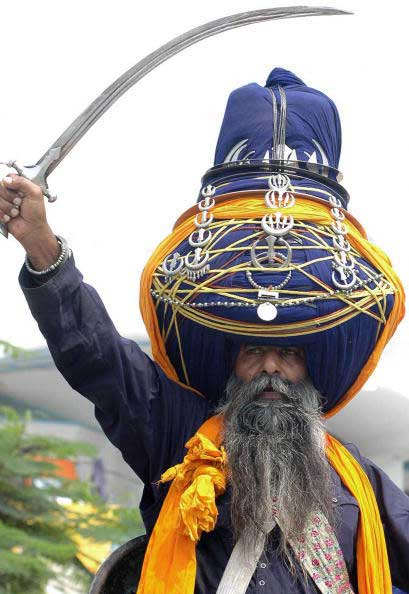 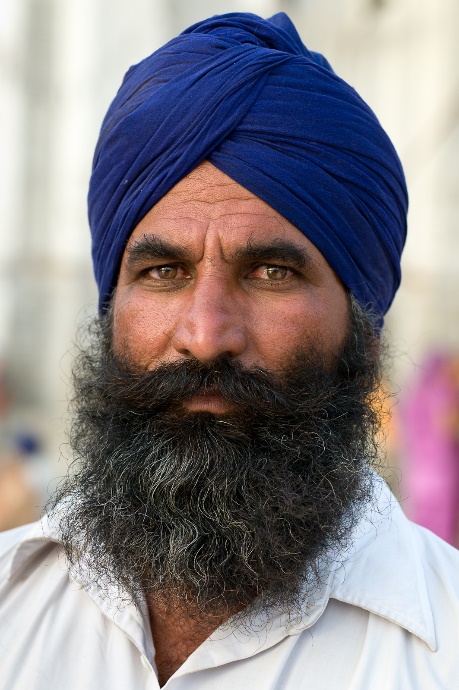 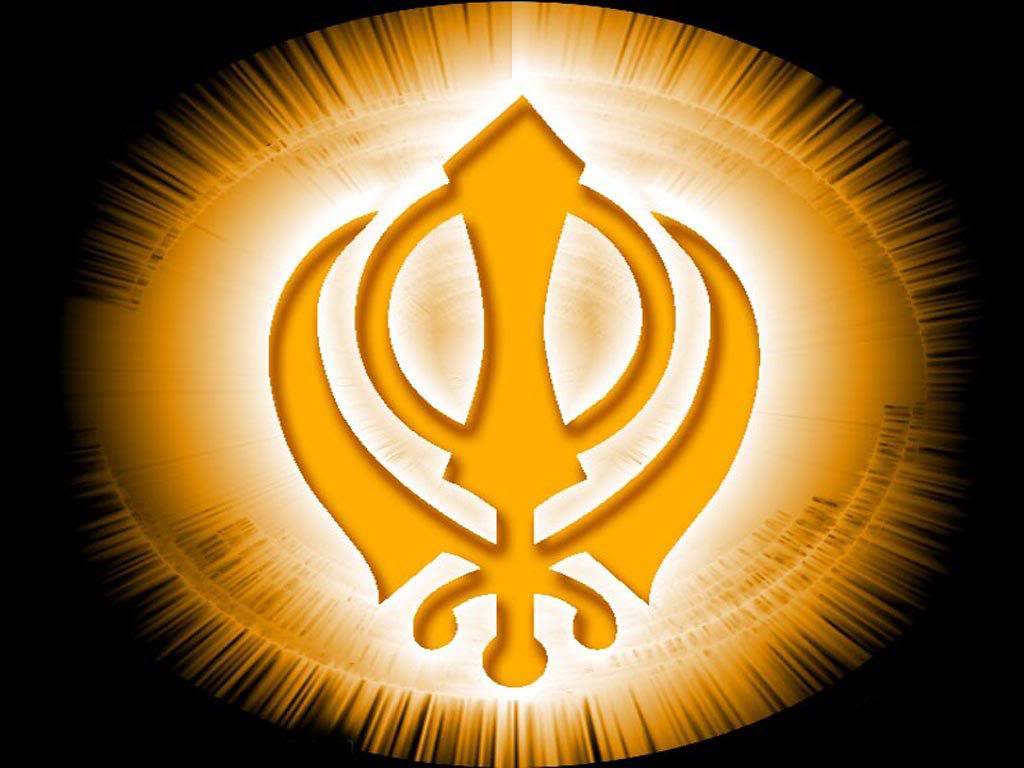 D. Decline
Later rulers persecuted Hindus and Sikhs leading to rebellion
European merchants (especially the British) gained more influence in India through local leaders
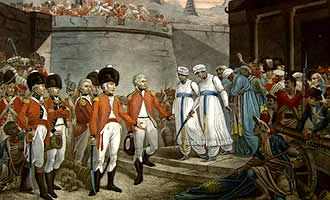 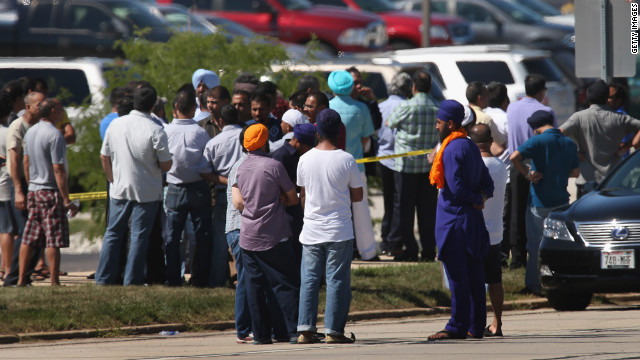